Explicit Uniquely Decodable Codes for Space Bounded Channels That Achieve List-Decoding Capacity
Ronen Shaltiel University of Haifa
Jad Silbak Tel-Aviv University
Binary Codes
By Elias-Bassalygo bound, and  
later work by McEliece, Rodemich, Rumsey and Welch [MRRW77]
Binary Codes
Binary Codes
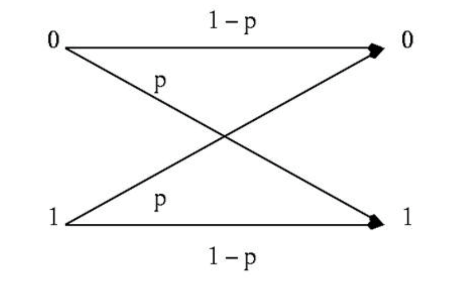 Intermediate Channels Between Hamming and Shannon
Intermediate Channels Between Hamming and Shannon
Intermediate Channels Between Hamming and Shannon
Codes against Hamming channel
Solution: Stochastic codes
Encoding is randomized
Decoding succeeds only with high probability.
Similar to non-malleable codes
Stochastic Codes
Uniquely Decodable Codes for Space
Dey, Jaggi, Langberg and Sarwate 
 and later Chen, Jaggi and Langberg
Comparison to Previous Results:List-Decodable Codes and Casual channels
Overview of the Technique
Can’t work for Hamming channels!
Recovering algorithm
Correct message m encoded by code for BSC
Overview of the Technique
This requires quite a bit of work, but we will not go into it.
Let us pretend that: 
psueudorandom = random
Recovering algorithm
Evasive codes
Informal Thm: There exists an explicit code with the above properties.
To show the idea behind the construction of evasive codes we will prove a simpler theorem
Evasive codes
Evasive codes
Evasive codes
Evasive codes
Random string
Corrupted Random string
Evasive codes
Random string
Corrupted Random string
“The nearst codeword”
Corrected
Evasive codes
Random string
“The nearst codeword”
00000000
Evasive codes
00000000
“The nearst codeword”
Overview of the Technique
This requires quite a bit of work, but we will not go into it.
Let us pretend that: 
psueudorandom = random
Recovering algorithm
Evasive codes (on pseudorandom strings)
on pseudorandom strings
Use [GKS13,KMRS17] as “outer codes” in BSCp code construction
Conclusions and open problems
Thank you
That’s it…